2023秋季主日学

《创世纪》
1-2章：神的创造/亚当之约


9/3/2023
《创世记》大纲
1-2章：神的创造/亚当之约
3章：人的堕落
4-5章：从亚当到挪亚/该隐vs亚伯
6-9章：大洪水/神与挪亚立约
10–11章：巴别塔
12-14章：亚伯兰蒙召
15-17章：神与亚伯兰立约
18-20章：所多玛与蛾摩拉
21-23章：以撒vs以实马利
24-26章：以撒与利百加/雅各骗以扫
27-30章：雅各受祝福及他的妻子们
31-36章：雅各回归迦南地
37-39章：约瑟被卖
40-41章：约瑟在埃及为相
42-44章：约瑟与弟兄们重逢
45-50章：约瑟与父兄相认
终极问题： 什么是世界观？

* 这世界从哪里来?
* 人是什么? 人的存在有何意义 ? 要怎樣活?
* 世上的问题根源是什么? 要如何解决?
* 我死后会如何?
看门大爷的三个问题：

你是谁？

干什么的？

到哪里去？
创世纪 1:1	起初, 神创造天地(諸天heavens和地)。

耶和华啊, 你荣耀的名是应当称颂的；愿你的名被尊崇，超过一切称颂和赞美。 你，唯独你是耶和华，你造了天，天上的天和天军，地和地上的万物，海和海中的万物，你使这一切生存，天军也都敬拜你。 (尼希米记 9:5-6)

诸天(heavens) 述说神的荣耀，穹苍传扬他的作为。 (诗篇 19:1 )

外邦的神都属虚无, 惟独耶和华创造诸天 (heavens)  (诗篇 96:5 )

属灵的世界 : 肉眼所不見的灵界领域

你们应该欢喜快乐，因为你们在天上的赏赐是大的 (马太福音 5:12 )

 照样，你们的光也应当照在人前，让他们看见你们的好行为，又颂赞你们在天上的父。　　 (马太福音5:16 )

虚心的人有福了，因为天国是他们的。 (马太福音5:3 )
创世纪 1	起初, 神创造天地(諸天heavens和地)。

头一日: 光/昼，暗/夜。有晚上，有早晨
第二日: 空气，将空气以下的水，空气以上的水分开了。
第三日: 旱地与海; 地要发生青草，和结种子的菜蔬，并结果子的树木，各从其类
第四日: 分昼夜，定节令，日子，年岁
第五日: 水要多多滋生有生命的物，要有雀鸟飞在地面以上，天空之中。各从其类。
第六日: 地要生出活物来，各从其类。牲畜，昆虫，野兽，各从其类。
	  神就照着自己的形像造人，乃是照着他的形像造男造女。
第七日: 神赐福给第七日，定为圣日，因为在这日神歇了他一切创造的工，就安息了。


神如何创造？ 神说。。。  “因为他说有，就有；命立，就立。”（诗篇33:9）

“神看着是好的” v10, 12, 18, 21, 25
创世纪 2  神创造人

7 耶和华神用地上的尘土造人，将生气吹在他鼻孔里，他就成了有灵的活人，名叫亚当。
8耶和华神在东方的伊甸立了一个园子，把所造的人安置在那里。

18耶和华神说，那人独居不好，我要为他造一个配偶帮助他。

21耶和华神使他沉睡，他就睡了。于是取下他的一条肋骨，又把肉合起来。
22耶和华神就用那人身上所取的肋骨，造成一个女人，领她到那人跟前。
23那人说，这是我骨中的骨，肉中的肉，可以称她为女人，因为她是从男人身上取出来的。
24因此，人要离开父母与妻子连合，二人成为一体。
25当时夫妻二人赤身露体，并不羞耻。
荣耀神
神的荣耀接着人彰显出来
神为什么创造人？    



1:27  神就照着自己的形像造人，乃是照着他的形像造男造女。

1:28  神就赐福给他们，又对他们说，要生养众多，遍满地面，治理这地。也要管理海里的鱼，空中的鸟，和地上各样行动的活物。

2:15耶和华神将那人安置在伊甸园，使他修理看守。


原则:神人同工 

神创造: 賜福

人的责任: 管理，治理
亚当之约

1:28  神就赐福给他们，又对他们说，要生养众多，遍满地面，治理这地。也要管理海里的鱼，空中的鸟，和地上各样行动的活物。

2:15耶和华神将那人安置在伊甸园，使他修理看守。

2:16 耶和华神吩咐他说，园中各样树上的果子，你可以随意吃。 17 只是分别善恶树上的果子，你不可吃，因为你吃的日子必定死 。

原则:神人同工 

神创造: 賜福

人的责任: 管理，治理
	          顺服，遵令
                    延福 - 遍滿全地
伊甸园 - 天堂福境 的初尝
神人同住，没有隔阂 2:9-14

果树: 2:9耶和华神使各样的树从地里长出来，可以悦人的眼目，其上的果子好作食物。园子当中又有生命树和分别善恶的树。

河流: 2:10有一条河从伊甸流出来，灌溉那园子；从那里分支，成了四道河的源头。 11 第一道河名叫比逊，就是环绕哈腓拉全地的，在那里有金子； 12 那地的金子是好的；在那里也有红玉和玛瑙。 13 第二道河名叫基训，就是环绕古实全地的。 14 第三道河名叫底格里斯河，就是流向亚述东边的。第四道河就是幼发拉底河。

从创世纪到启示录，从起初到末了，神与人的约从来没有改变，神的恩典从来没有改变，神的爱从来没有改变
课堂提问与分享 Q&A

Q1: “有晚上，有早晨，是第X日”：为什么先提晚上再提早晨？

Q2: 创世纪中很多神的奥秘我们不明白，比如：头一日已经把光暗分开了，为什么第四日“神说，天上要有光体，可以分昼夜”？

Q3: 创世纪一章一节是否神自己就宣告他是创造者? 跟别的宗教不同，其他的都是被人造的，而这位 神，是真实存在的。现今的科学也发现，整个宇宙是有规律的运转。而不是无目的安排的，是被 神精心设计的。

Comment：科学与基督信仰不矛盾，科学是去发现神创造的世界的规律。
2023秋季主日学

《创世纪》
1-2章：神的创造/亚当之约
3章：人的堕落

9/10/2023
亚当之约

1:28  神就赐福给他们，又对他们说，要生养众多，遍满地面，治理这地。也要管理海里的鱼，空中的鸟，和地上各样行动的活物。

2:15耶和华神将那人安置在伊甸园，使他修理看守。

2:16 耶和华神吩咐他说，园中各样树上的果子，你可以随意吃。 17 只是分别善恶树上的果子，你不可吃，因为你吃的日子必定死 。

原则:神人同工 

神创造: 賜福

人的责任: 管理，治理
	          顺服，遵令
                    延福 - 遍滿全地
1耶和华神所造的，惟有蛇比田野一切的活物更狡猾。蛇对女人说，神岂是真说，不许你们吃园中所有树上的果子吗？
2女人对蛇说，园中树上的果子，我们可以吃，
3惟有园当中那棵树上的果子，神曾说，你们不可吃，也不可摸，免得你们死。
4蛇对女人说，你们不一定死，
5因为神知道，你们吃的日子眼睛就明亮了，你们便如神能知道善恶。
6于是女人见那棵树的果子好作食物，也悦人的眼目，且是可喜爱的，能使人有智慧，就摘下果子来吃了。又给她丈夫，她丈夫也吃了。
蛇代表着什么？
质疑神的话
扭曲神的话
“能知道善恶” “使人有智慧” 有什么不对？
你们便如神能知道善恶
人要自己作神
丈夫在这里的角色是什么？丈夫在这里有哪些缺失？
吃了那棵树的果子的后果是什么？
7他们二人的眼睛就明亮了，才知道自己是赤身露体，便拿无花果树的叶子，为自己编作裙子。 
8天起了凉风，耶和华神在园中行走。那人和他妻子听见神的声音，就藏在园里的树木中，躲避耶和华神的面。
9耶和华神呼唤那人，对他说，你在哪里。
10他说，我在园中听见你的声音，我就害怕。因为我赤身露体，我便藏了。
11耶和华说，谁告诉你赤身露体呢？莫非你吃了我吩咐你不可吃的那树上的果子吗？
12那人说，你所赐给我，与我同居的女人，她把那树上的果子给我，我就吃了。
13耶和华神对女人说，你作的是什么事呢？女人说，那蛇引诱我，我就吃了。
吃了那棵树的果子的后果是什么？
耶和华的反应是什么？
男人说为什么吃？
女人说为什么吃？
躲避耶和华神的面：人与神的分隔
耶和华神呼唤那人：神不放弃人
指责别人，推卸责任
14耶和华神对蛇说，你既作了这事，就必受咒诅，比一切的牲畜野兽更甚。你必用肚子行走，终身吃土。
15我又要叫你和女人彼此为仇。你的后裔和女人的后裔也彼此为仇。女人的后裔要伤你的头，你要伤他的脚跟。
16又对女人说，我必多多加增你怀胎的苦楚，你生产儿女必多受苦楚。你必恋慕你丈夫，你丈夫必管辖你。
17又对亚当说，你既听从妻子的话，吃了我所吩咐你不可吃的那树上的果子，地必为你的缘故受咒诅。你必终身劳苦，才能从地里得吃的。
18地必给你长出荆棘和蒺藜来，你也要吃田间的菜蔬。
19你必汗流满面才得糊口，直到你归了土，因为你是从土而出的。你本是尘土，仍要归于尘土。
耶和华神对蛇说了什么？
耶和华神对女人说了什么？
耶和华神对男人说了什么？
神的审判，罪的代价
20亚当给他妻子起名叫夏娃，因为她是众生之母。
21耶和华神为亚当和他妻子用皮子作衣服给他们穿。
22耶和华神说，那人已经与我们相似，能知道善恶。现在恐怕他伸手又摘生命树的果子吃，就永远活着。
23耶和华神便打发他出伊甸园去，耕种他所自出之土。
24于是把他赶出去了。又在伊甸园的东边安设基路伯和四面转动发火焰的剑，要把守生命树的道路。
人与神的分隔
逐出伊甸园：神的审判，罪的代价
课堂提问与分享 Q&A

Q1: 当时人还没有犯罪，还是无罪的，为什么会被引诱而吃善恶树上的果子？
       答：神给每个人自由意志，自由选择的权力，神要我们自愿地顺服，而不是强迫我们接受

Q2: 如果始祖没有吃善恶树上的果子，难道现在的人仍然赤身露体，处在愚昧的状态？
       答：(1) 始祖会犯罪的，神知道这一切的事情。 (2) 吃了善恶树上的果子，罪进入人，才有罪的想法，才需要穿衣服遮盖赤身露体

Comment：男人与女人生理上不同， 心理与性格特点也很不同
2023秋季主日学

《创世纪》

1-2章：神的创造/亚当之约
3章：人的堕落
4-5章：从亚当到挪亚/该隐vs亚伯

9/17/2023
创世纪 4 
1有一日，那人和他妻子夏娃同房。夏娃就怀孕，生了该隐（就是得的意思），便说，耶和华使我得了一个男子。
2又生了该隐的兄弟亚伯。亚伯是牧羊的，该隐是种地的。
3有一日，该隐拿地里的出产为供物献给耶和华。
4亚伯也将他羊群中头生的和羊的脂油献上。耶和华看中了亚伯和他的供物，
5只是看不中该隐和他的供物。该隐就大大地发怒，变了脸色。
6耶和华对该隐说，你为什么发怒呢？你为什么变了脸色呢？
7你若行得好，岂不蒙悦纳，你若行得不好，罪就伏在门前。它必恋慕你，你却要制伏它。
8该隐与他兄弟亚伯说话，二人正在田间。该隐起来打他兄弟亚伯，把他杀了。
耶和华为什么看中了亚伯和他的供物，而看不中该隐和他的供物？
该隐有什么反应？
耶和华又对该隐说了什么？
该隐接下来做什么了？
希伯来书 11:4 亚伯因着信献祭与神，比该隐所献的更美，因此便得了称义的见证，就是神指他礼物作的见证。他虽然死了，却因这信仍旧说话。
创世纪 4 
9耶和华对该隐说，你兄弟亚伯在哪里？他说，我不知道，我岂是看守我兄弟的吗？
10耶和华说，你作了什么事呢？你兄弟的血，有声音从地里向我哀告。
11地开了口，从你手里接受你兄弟的血。现在你必从这地受咒诅。
12你种地，地不再给你效力。你必流离飘荡在地上。
13该隐对耶和华说，我的刑罚太重，过于我所能当的。
14你如今赶逐我离开这地，以致不见你面。我必流离飘荡在地上，凡遇见我的必杀我。
15耶和华对他说，凡杀该隐的，必遭报七倍。耶和华就给该隐立一个记号，免得人遇见他就杀他。
16于是该隐离开耶和华的面，去住在伊甸东边挪得之地。
耶和华与该隐的对话
该隐仍然撒谎
该隐受咒诅
该隐流离飘荡在地上
耶和华仍然保护该隐。为什么？
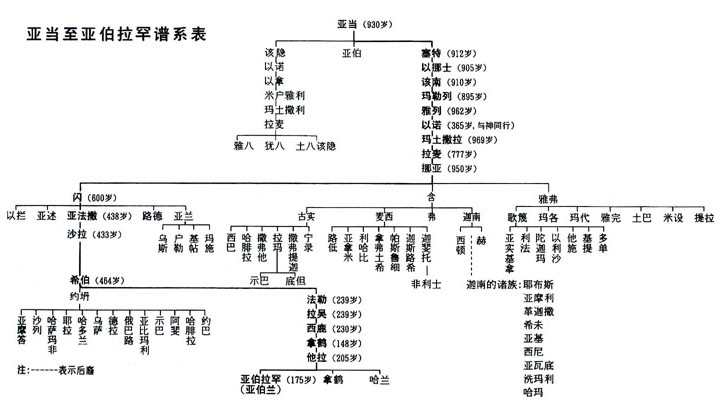 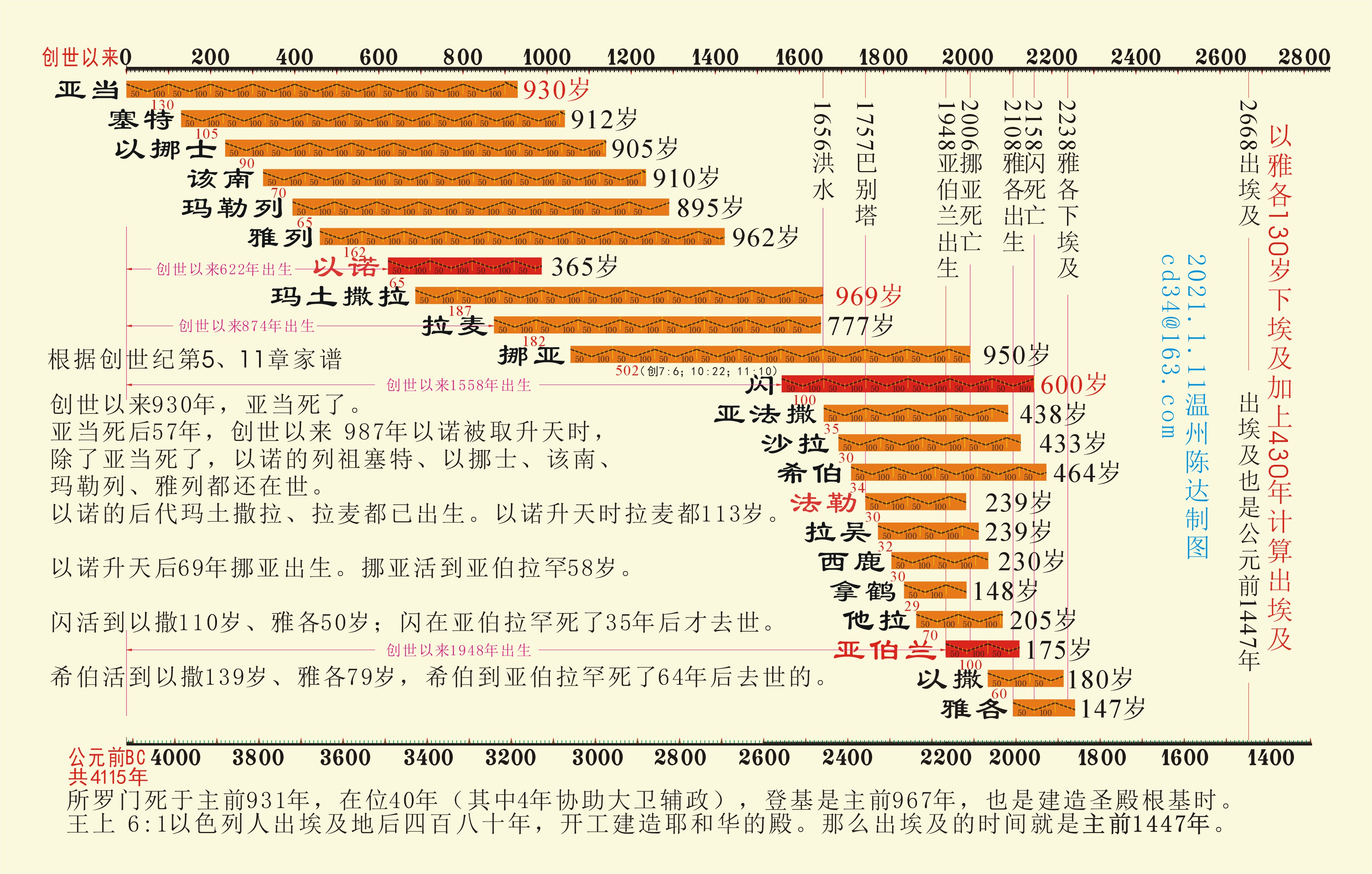 创世纪 5 
3亚当活到一百三十岁，生了一个儿子，形像样式和自己相似，就给他起名叫塞特。
4亚当生塞特之后，又在世八百年，并且生儿养女。
5亚当共活了九百三十岁就死了。

21以诺活到六十五岁，生了玛土撒拉。
22以诺生玛土撒拉之后，与神同行三百年，并且生儿养女。
23以诺共活了三百六十五岁。

28拉麦活到一百八十二岁，生了一个儿子，
29给他起名叫挪亚，说，这个儿子必为我们的操作和手中的劳苦安慰我们。这操作劳苦是因为耶和华咒诅地。
30拉麦生挪亚之后，又活了五百九十五年，并且生儿养女。
31拉麦共活了七百七十七岁就死了。
32挪亚五百岁生了闪，含，雅弗。
生命的规律：有生，有死
生命的本分：生儿养女，培养敬虔的下一代
生命的意义：与神连接，与神同行
创世纪 6 
8惟有挪亚在耶和华眼前蒙恩。
9挪亚的后代记在下面。挪亚是个义人，在当时的世代是个完全人。挪亚与神同行。
课堂提问与分享 Q&A


Q1:该隐说“凡遇见我的必杀我”，当时只有该隐和亚伯，谁会杀该隐呢？
       答：很快有其他人，神保护该隐是神的怜悯与恩典，也是让人不要“冤冤相报何时了”，审判的主权在神。

Q2: 如何看待当时的其他人活了800-900岁，以诺“与神同行三百年”却只活了三百六十五岁？
       答：(1) 24节：“以诺与神同行，神将他取去，他就不在世了”，其他人在圣经里记载“就死了”，以诺继续在荣耀中，在永恒中与神同行。 (2) 人的肉体生命都会死去，与神同在，好的无比，不必太在意年岁多长。
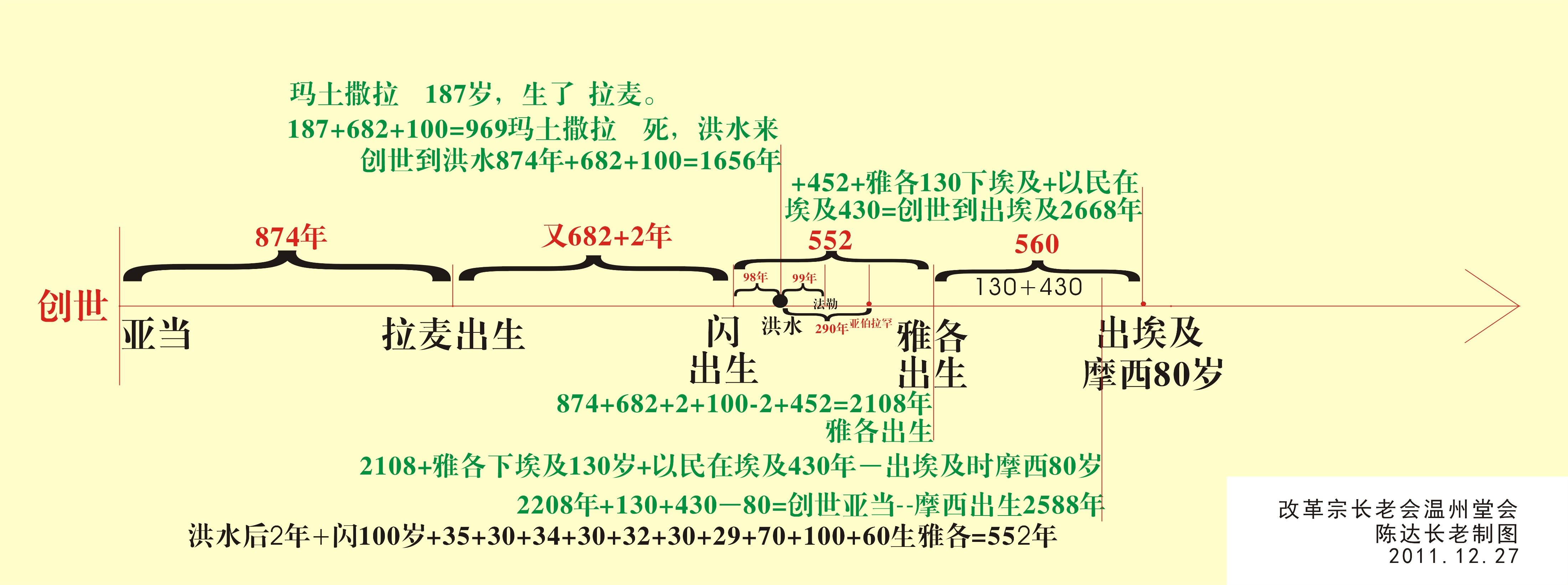 2023秋季主日学
《创世纪》

1-2章：神的创造/亚当之约
3章：人的堕落
4-5章：从亚当到挪亚/该隐vs亚伯
6-9章：大洪水/神与挪亚立约

9/24/2023
创世记6
5耶和华见人在地上罪恶很大，终日所思想的尽都是恶。
6耶和华就后悔造人在地上，心中忧伤。
7耶和华说，我要将所造的人和走兽，并昆虫，以及空中的飞鸟，都从地上除灭，因为我造他们后悔了。
8惟有挪亚在耶和华眼前蒙恩。
9挪亚的后代记在下面。挪亚是个义人，在当时的世代是个完全人。挪亚与神同行。
10挪亚生了三个儿子，就是闪，含，雅弗。
11世界在神面前败坏，地上满了强暴。
12神观看世界，见是败坏了。凡有血气的人，在地上都败坏了行为。
13神就对挪亚说，凡有血气的人，他的尽头已经来到我面前。因为地上满了他们的强暴，我要把他们和地一并毁灭。
14你要用歌斐木造一只方舟，分一间一间地造，里外抹上松香。

神为什么要用大洪水除灭全地？
创世记6
14你要用歌斐木造一只方舟，分一间一间地造，里外抹上松香。
15方舟的造法乃是这样，要长三百肘，宽五十肘，高三十肘。
16方舟上边要留透光处，高一肘。方舟的门要开在旁边。方舟要分上，中，下三层。
17看哪！我要使洪水泛滥在地上，毁灭天下。凡地上有血肉，有气息的活物，无一不死。
18我却要与你立约，你同你的妻，与儿子，儿妇，都要进入方舟。
19凡有血肉的活物，每样两个，一公一母，你要带进方舟，好在你那里保全生命。
20飞鸟各从其类，牲畜各从其类，地上的昆虫各从其类。每样两个，要到你那里，好保全生命。
21你要拿各样食物积蓄起来，好作你和它们的食物。
22挪亚就这样行。凡神所吩咐的，他都照样行了。

挪亚如何对待神的吩咐？
挪亚对我们有什么启示？
创世记7
1耶和华对挪亚说，你和你的全家都要进入方舟，因为在这世代中，我见你在我面前是义人。
2凡洁净的畜类，你要带七公七母。不洁净的畜类，你要带一公一母。
3空中的飞鸟，也要带七公七母，可以留种，活在全地上。
4因为再过七天，我要降雨在地上四十昼夜，把我所造的各种活物，都从地上除灭。
5挪亚就遵着耶和华所吩咐的行了。
6当洪水泛滥在地上的时候，挪亚整六百岁。

17洪水泛滥在地上四十天，水往上长，把方舟从地上漂起
18水势浩大，在地上大大地往上长，方舟在水面上漂来漂去。
19水势在地上极其浩大，天下的高山都淹没了。
20水势比山高过十五肘，山岭都淹没了。
21凡在地上有血肉的动物，就是飞鸟，牲畜，走兽，和爬在地上的昆虫，以及所有的人都死了。
22凡在旱地上，鼻孔有气息的生灵都死了。
23凡地上各类的活物，连人带牲畜，昆虫，以及空中的飞鸟，都从地上除灭了，只留下挪亚和那些与他同在方舟里的。
24水势浩大，在地上共一百五十天。
创世记8
1神记念挪亚和挪亚方舟里的一切走兽牲畜。神叫风吹地，水势渐落。

13到挪亚六百零一岁，正月初一日，地上的水都干了。挪亚撤去方舟的盖观看，便见地面上干了。
14到了二月二十七日，地就都干了。
15神对挪亚说，
16你和你的妻子，儿子，儿妇都可以出方舟。
17在你那里凡有血肉的活物，就是飞鸟，牲畜，和一切爬在地上的昆虫，都要带出来，叫它在地上多多滋生，大大兴旺。
18于是挪亚和他的妻子，儿子，儿妇，都出来了。
19一切走兽，昆虫，飞鸟，和地上所有的动物，各从其类，也都出了方舟。
20挪亚为耶和华筑了一座坛，拿各类洁净的牲畜，飞鸟献在坛上为燔祭。
21耶和华闻那馨香之气，就心里说，我不再因人的缘故咒诅地（人从小时心里怀着恶念），也不再按着我才行的，灭各种的活物了。
22地还存留的时候，稼穑，寒暑，冬夏，昼夜就永不停息了。

挪亚出了方舟做的第一件事是什么？
彩虹之约
创世记9   挪亚之约
1神赐福给挪亚和他的儿子，对他们说，你们要生养众多，遍满了地。
2凡地上的走兽和空中的飞鸟，都必惊恐，惧怕你们。连地上一切的昆虫并海里一切的鱼，都交付你们的手。
3凡活着的动物，都可以作你们的食物。这一切我都赐给你们，如同菜蔬一样。
4惟独肉带着血，那就是它的生命，你们不可吃。
5流你们血，害你们命的，无论是兽，是人，我必讨他的罪，就是向各人的弟兄也是如此。
6凡流人血的，他的血也必被人所流。因为神造人是照自己的形像造的。
7你们要生养众多，在地上昌盛繁茂。
8神晓谕挪亚和他的儿子说，
9我与你们和你们的后裔立约，
10并与你们这里的一切活物，就是飞鸟，牲畜，走兽，凡从方舟里出来的活物立约。
11我与你们立约，凡有血肉的，不再被洪水灭绝，也不再有洪水毁坏地了。
12神说，我与你们并你们这里的各样活物所立的永约，是有记号的。
13我把虹放在云彩中，这就可作我与地立约的记号了。
14我使云彩盖地的时候，必有虹现在云彩中，
15我便记念我与你们和各样有血肉的活物所立的约，水就再不泛滥，毁坏一切有血肉的物了。
16虹必现在云彩中，我看见，就要记念我与地上各样有血肉的活物所立的永约。
17神对挪亚说，这就是我与地上一切有血肉之物立约的记号了。
十诫之一：不可杀人
课堂提问与分享 Q&A

Q1: 地上罪恶很大，但为什么走兽，并昆虫，以及空中的飞鸟，都从地上除灭？
       答：人犯了罪，整个大地都被诅咒，例如创世纪3:17-19

Q2: 神告诉挪亚要用歌斐木造船，这木头有什么特殊？为什么要用歌斐木？
       答：不清楚歌斐木到底是什么，应该特别适合造方舟。

Q3: 世人都是挪亚的后代，为什么有什么不同人种？
       答：人对环境的适应，逐渐变化成现代的不同人种

Q3: 世人都是挪亚的后代，弟兄姐妹如何能结婚？
        答：始祖们能活八九百岁，但现代人的寿命大大减少，在属灵上是罪的缘故，在基因水平，也有很夺的变化/变异，近亲结婚导致隐性遗传基因变异的机率提高，所以现代人的弟兄姐妹及近亲不能结婚。

Comment：彩虹的真正的意义是神与人立约，仇敌偷用彩虹做它意，告诉孩子们彩虹的真正的意义。
2023秋季主日学
《创世纪》

1-2章：神的创造/亚当之约
3章：人的堕落
4-5章：从亚当到挪亚/该隐vs亚伯
6-9章：大洪水/神与挪亚立约
10–11章：巴别塔

10/01/2023
亚当之约

1:28  神就赐福给他们，又对他们说，要生养众多，遍满地面，治理这地。也要管理海里的鱼，空中的鸟，和地上各样行动的活物。

2:15耶和华神将那人安置在伊甸园，使他修理看守。

2:16 耶和华神吩咐他说，园中各样树上的果子，你可以随意吃。 17 只是分别善恶树上的果子，你不可吃，因为你吃的日子必定死 。

原则:神人同工 
神创造: 賜福
人的责任: 管理，治理
	       顺服，遵令
                    延福 - 遍滿全地
挪亚之约
创世记9 
1神赐福给挪亚和他的儿子，对他们说，你们要生养众多，遍满了地。
8神晓谕挪亚和他的儿子说，
9我与你们和你们的后裔立约，
11我与你们立约，凡有血肉的，不再被洪水灭绝，也不再有洪水毁坏地了。
12神说，我与你们并你们这里的各样活物所立的永约，是有记号的。
13我把虹放在云彩中，这就可作我与地立约的记号了。
14我使云彩盖地的时候，必有虹现在云彩中，
15我便记念我与你们和各样有血肉的活物所立的约，水就再不泛滥，毁坏一切有血肉的物了。
16虹必现在云彩中，我看见，就要记念我与地上各样有血肉的活物所立的永约。
17神对挪亚说，这就是我与地上一切有血肉之物立约的记号了。
相同的原则：神人同工   神賜福； 人顺服
创世记10 
1挪亚的儿子闪，含，雅弗的后代，记在下面。洪水以后，他们都生了儿子。

2雅弗的儿子是歌篾，玛各，玛代，雅完，土巴，米设，提拉。
5这些人的后裔，将各国的地土，海岛，分开居住，各随各的方言，宗族立国。

6含的儿子是古实，麦西，弗，迦南。
15迦南生长子西顿，又生赫 16和耶布斯人，亚摩利人，革迦撒人，17希未人，亚基人，西尼人，18亚瓦底人，洗玛利人，哈马人，后来迦南的诸族分散了。19迦南的境界是从西顿向基拉耳的路上，直到迦萨，又向所多玛，蛾摩拉，押玛，洗扁的路上，直到拉沙。
20这就是含的后裔，各随他们的宗族，方言，所住的地土，邦国。

21雅弗的哥哥闪，是希伯子孙之祖，他也生了儿子。22闪的儿子是以拦，亚述，亚法撒，路德，亚兰。31这就是闪的子孙，各随他们的宗族，方言，所住的地土，邦国。

32这些都是挪亚三个儿子的宗族，各随他们的支派立国。洪水以后，他们在地上分为邦国。
神守约：“你们要生养众多，遍满了地”
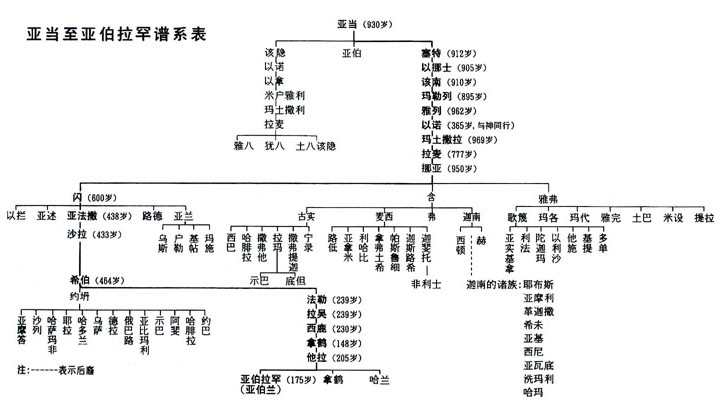 创世记11 
1那时，天下人的口音，言语，都是一样。
2他们往东边迁移的时候，在示拿地遇见一片平原，就住在那里。
3他们彼此商量说，来吧，我们要作砖，把砖烧透了。他们就拿砖当石头，又拿石漆当灰泥。
4他们说，来吧，我们要建造一座城和一座塔，塔顶通天，为要传扬我们的名，免得我们分散在全地上。
5耶和华降临，要看看世人所建造的城和塔。
6耶和华说，看哪，他们成为一样的人民，都是一样的言语，如今既作起这事来，以后他们所要作的事就没有不成就的了。
7我们下去，在那里变乱他们的口音，使他们的言语彼此不通。
8于是，耶和华使他们从那里分散在全地上。他们就停工，不造那城了。
9因为耶和华在那里变乱天下人的言语，使众人分散在全地上，所以那城名叫巴别（就是变乱的意思）。
一座城和一座塔代表着什么？
人为什么建造一座城和一座塔？
神为什么出手干预？
神怎样出手干预？
10闪的后代记在下面。洪水以后二年，闪一百岁生了亚法撒。
11闪生亚法撒之后，又活了五百年，并且生儿养女。
12亚法撒活到三十五岁，生了沙拉。
13亚法撒生沙拉之后，又活了四百零三年，并且生儿养女。
。
。
。
27他拉的后代，记在下面，他拉生亚伯兰，拿鹤，哈兰。哈兰生罗得。
28哈兰死在他的本地迦勒底的吾珥，在他父亲他拉之先。
29亚伯兰，拿鹤各娶了妻。亚伯兰的妻子名叫撒莱。拿鹤的妻子名叫密迦，是哈兰的女儿。哈兰是密迦和亦迦的父亲。
30撒莱不生育，没有孩子。
31他拉带着他儿子，亚伯兰和他孙子，哈兰的儿子罗得，并他儿妇亚伯兰的妻子撒莱，出了迦勒底的吾珥，要往迦南地去。他们走到哈兰，就住在那里。
32他拉共活了二百零五岁，就死在哈兰。
后裔在哪里？
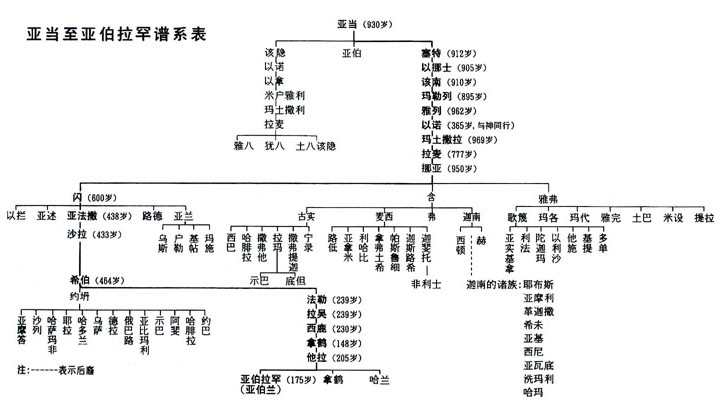 课堂提问与分享 Q&A


Q1: 想造巴别塔的人是挪亚的哪一个儿子的后代？
       答：“天下人”，当时的所有的人。

Q2: 假设性的一个问题：如果神没有变乱他们的口音，没有使他们分散在全地上，造巴别塔会不会成功？
1，无法问假设性的问题。2，人偏行己路，不会成功。

Q3:什么是当今的现代的巴别塔？
       答：共产主义？核武器？人工病毒？人工智能AI？

Comment：人性的罪：骄傲。
创世记9 
18出方舟挪亚的儿子就是闪，含，雅弗。含是迦南的父亲。
19这是挪亚的三个儿子，他们的后裔分散在全地。
20挪亚作起农夫来，栽了一个葡萄园。
21他喝了园中的酒便醉了，在帐棚里赤着身子。
22迦南的父亲含，看见他父亲赤身，就到外边告诉他两个弟兄。
23于是闪和雅弗，拿件衣服搭在肩上，倒退着进去，给他父亲盖上。他们背着脸就看不见父亲的赤身。
24挪亚醒了酒，知道小儿子向他所作的事，
25就说，迦南当受咒诅，必给他弟兄作奴仆的奴仆。
26又说，耶和华闪的神，是应当称颂的，愿迦南作闪的奴仆。
27愿神使雅弗扩张，使他住在闪的帐棚里，又愿迦南作他的奴仆。
挪亚也会酒醉
挪亚赤着身子
含看见他父亲赤身
含就到外边告诉他两个弟兄
闪和雅弗，拿件衣服搭在肩上，倒退着进去，给他父亲盖上。他们背着脸就看不见父亲的赤身。
2023秋季主日学
《创世纪》

1-2章：神的创造/亚当之约
3章：人的堕落
4-5章：从亚当到挪亚/该隐vs亚伯
6-9章：大洪水/神与挪亚立约
10–11章：巴别塔
12-14章：亚伯兰蒙召

10/08/2023
10闪的后代记在下面。洪水以后二年，闪一百岁生了亚法撒。
11闪生亚法撒之后，又活了五百年，并且生儿养女。
12亚法撒活到三十五岁，生了沙拉。
13亚法撒生沙拉之后，又活了四百零三年，并且生儿养女。
。
。
。
27他拉的后代，记在下面，他拉生亚伯兰，拿鹤，哈兰。哈兰生罗得。
28哈兰死在他的本地迦勒底的吾珥，在他父亲他拉之先。
29亚伯兰，拿鹤各娶了妻。亚伯兰的妻子名叫撒莱。拿鹤的妻子名叫密迦，是哈兰的女儿。哈兰是密迦和亦迦的父亲。
30撒莱不生育，没有孩子。
31他拉带着他儿子，亚伯兰和他孙子，哈兰的儿子罗得，并他儿妇亚伯兰的妻子撒莱，出了迦勒底的吾珥，要往迦南地去。他们走到哈兰，就住在那里。
32他拉共活了二百零五岁，就死在哈兰。
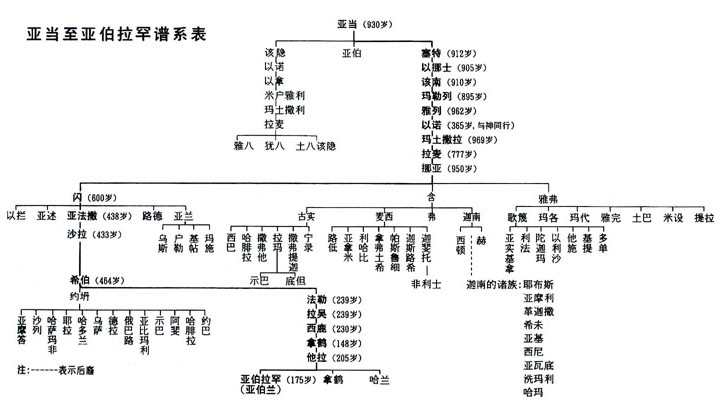 创世记12 亚伯兰蒙召

1耶和华对亚伯兰说，你要离开本地，本族，父家，往我所要指示你的地去。
2我必叫你成为大国，我必赐福给你，叫你的名为大，你也要叫别人得福。
3为你祝福的，我必赐福与他。那咒诅你的，我必咒诅他，地上的万族都要因你得福。
4亚伯兰就照着耶和华的吩咐去了。罗得也和他同去。亚伯兰出哈兰的时候，年七十五岁。
5亚伯兰将他妻子撒莱和侄儿罗得，连他们在哈兰所积蓄的财物，所得的人口，都带往迦南地去。他们就到了迦南地。
6亚伯兰经过那地，到了示剑地方，摩利橡树那里。那时迦南人住在那地。
7耶和华向亚伯兰显现，说，我要把这地赐给你的后裔。亚伯兰就在那里为向他显现的耶和华筑了一座坛。
8从那里他又迁到伯特利东边的山，支搭帐棚。西边是伯特利，东边是艾。他在那里又为耶和华筑了一座坛，求告耶和华的名。
9后来亚伯兰又渐渐迁往南地去。
10那地遭遇饥荒。因饥荒甚大，亚伯兰就下埃及去，要在那里暂居。
神的试练                人的回应
神在呼召亚伯兰时，有没有把目的地直接清楚的告诉亚伯兰？为什么？
从这段经文看亚伯兰是什么样的人？
在细节上，亚伯兰没有完全遵守神的话，带了罗得，到了示剑又离开
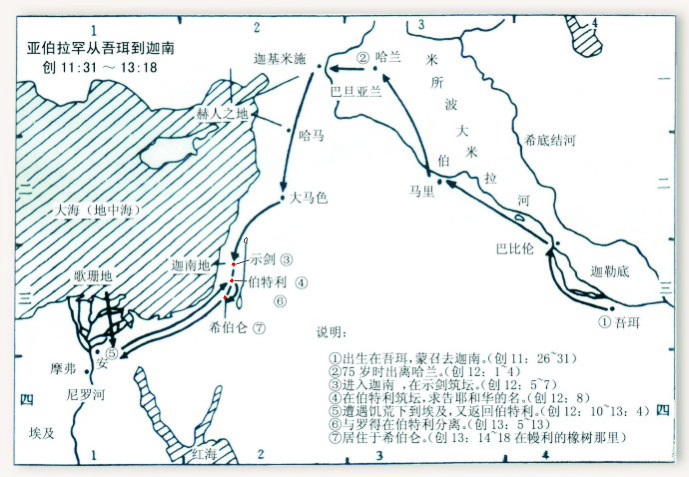 耶路撒冷
（南吾珥）
哪個吾珥？不同看法
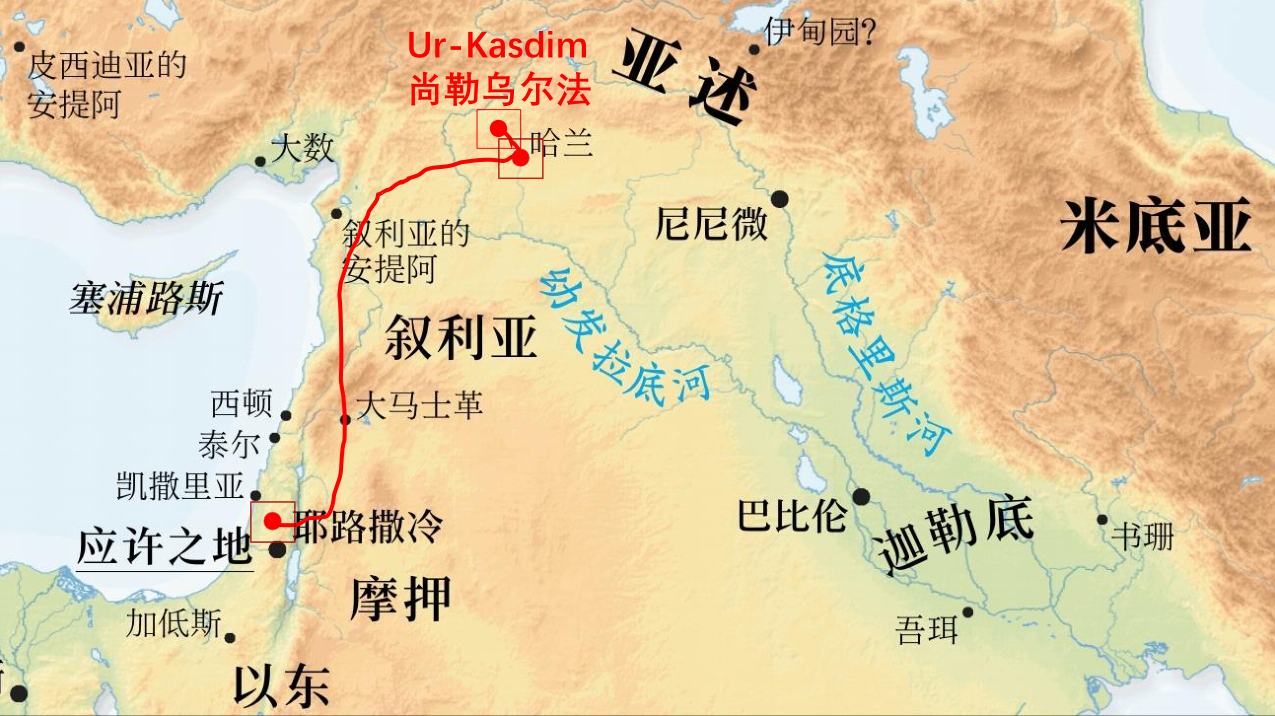 （Ur，南吾珥）
亚伯兰在埃及

11将近埃及，就对他妻子撒莱说，我知道你是容貌俊美的妇人。
12埃及人看见你必说，这是他的妻子，他们就要杀我，却叫你存活。
13求你说，你是我的妹子，使我因你得平安，我的命也因你存活。
14及至亚伯兰到了埃及，埃及人看见那妇人极其美貌。
15法老的臣宰看见了她，就在法老面前夸奖她。那妇人就被带进法老的宫去。
16法老因这妇人就厚待亚伯兰，亚伯兰得了许多牛，羊，骆驼，公驴，母驴，仆婢。
17耶和华因亚伯兰妻子撒莱的缘故，降大灾与法老和他的全家。
18法老就召了亚伯兰来，说，你这向我作的是什么事呢？为什么没有告诉我她是你的妻子？
19为什么说她是你的妹子，以致我把她取来要作我的妻子？现在你的妻子在这里，可以带她走吧。
20于是法老吩咐人将亚伯兰和他妻子，并他所有的都送走了。
Half truth
20:12 同父异母的妹妹
亚伯兰为什么让撒莱说她是他的妹子？
亚伯兰有没有撒谎？
耶和华如何干预此事？
法老如何回应？
亚伯兰不是信心的伟人吗？我们如何看待此事？
法庭宣誓：I swear that the evidence that I shall give shall be the truth, the whole truth, and nothing but the truth, so help me God.
创世记13 
1亚伯兰带着他的妻子与罗得，并一切所有的，都从埃及上南地去。2亚伯兰的金，银，牲畜极多。3他从南地渐渐往伯特利去，到了伯特利和艾的中间，就是从前支搭帐棚的地方，4也是他起先筑坛的地方，他又在那里求告耶和华的名。
5与亚伯兰同行的罗得也有牛群，羊群，帐棚。6那地容不下他们，因为他们的财物甚多，使他们不能同居。7当时，迦南人与比利洗人在那地居住。亚伯兰的牧人和罗得的牧人相争。8亚伯兰就对罗得说，你我不可相争，你的牧人和我的牧人也不可相争，因为我们是骨肉（原文作弟兄）。9遍地不都在你眼前吗？请你离开我，你向左，我就向右。你向右，我就向左。
10罗得举目看见约旦河的全平原，直到琐珥，都是滋润的，那地在耶和华未灭所多玛，蛾摩拉以先如同耶和华的园子，也像埃及地。11于是罗得选择约旦河的全平原，往东迁移。他们就彼此分离了。12亚伯兰住在迦南地，罗得住在平原的城邑，渐渐挪移帐棚，直到所多玛。13所多玛人在耶和华面前罪大恶极。
14罗得离别亚伯兰以后，耶和华对亚伯兰说，从你所在的地方，你举目向东西南北观看。15凡你所看见的一切地，我都要赐给你和你的后裔，直到永远。16我也要使你的后裔如同地上的尘沙那样多，人若能数算地上的尘沙才能数算你的后裔。17你起来，纵横走遍这地，因为我必把这地赐给你。18亚伯兰就搬了帐棚，来到希伯仑幔利的橡树那里居住，在那里为耶和华筑了一座坛。
创世记14 
1当暗拉非作示拿王，亚略作以拉撒王，基大老玛作以拦王，提达作戈印王的时候，2他们都攻打所多玛王比拉，蛾摩拉王比沙，押玛王示纳，洗扁王善以别，和比拉王。比拉就是琐珥。3这五王都在西订谷会合。西订谷就是盐海。4他们已经事奉基大老玛十二年，到十三年就背叛了。5十四年，基大老玛和同盟的王都来在亚特律加宁，杀败了利乏音人，在哈麦杀败了苏西人，在沙微基列亭杀败了以米人，6在何利人的西珥山杀败了何利人，一直杀到靠近旷野的伊勒巴兰。7他们回到安密巴，就是加低斯，杀败了亚玛力全地的人，以及住在哈洗逊他玛的亚摩利人。8于是所多玛王，蛾摩拉王，押玛王，洗扁王，和比拉王（比拉就是琐珥）都出来，在西订谷摆阵，与他们交战，9就是与以拦王基大老玛，戈印王提达，示拿王暗拉非，以拉撒王亚略交战。乃是四王与五王交战。10西订谷有许多石漆坑。所多玛王和蛾摩拉王逃跑，有掉在坑里的，其余的人都往山上逃跑。11四王就把所多玛和蛾摩拉所有的财物，并一切的粮食都掳掠去了。12又把亚伯兰的侄儿罗得和罗得的财物掳掠去了。当时罗得正住在所多玛。
13有一个逃出来的人告诉希伯来人亚伯兰。亚伯兰正住在亚摩利人幔利的橡树那里。幔利和以实各并亚乃都是弟兄，曾与亚伯兰联盟。14亚伯兰听见他侄儿（原文作弟兄）被掳去，就率领他家里生养的精练壮丁三百一十八人，直追到但，15便在夜间，自己同仆人分队杀败敌人，又追到大马色左边的何把，16将被掳掠的一切财物夺回来，连他侄儿罗得和他的财物，以及妇女，人民也都夺回来。17亚伯兰杀败基大老玛和与他同盟的王回来的时候，所多玛王出来，在沙微谷迎接他。沙微谷就是王谷。
18又有撒冷王麦基洗德带着饼和酒出来迎接。他是至高神的祭司。19他为亚伯兰祝福，说，愿天地的主，至高的神赐福与亚伯兰。20至高的神把敌人交在你手里，是应当称颂的。亚伯兰就把所得的拿出十分之一来，给麦基洗德。21所多玛王对亚伯兰说，你把人口给我，财物你自己拿去吧。22亚伯兰对所多玛王说，我已经向天地的主至高的神耶和华起誓。23凡是你的东西，就是一根线，一根鞋带，我都不拿，免得你说，我使亚伯兰富足。24只有仆人所吃的，并与我同行的亚乃，以实各，幔利所应得的分，可以任凭他们拿去。
课堂提问与分享 Q&A

Q1: 哈兰在哪里？
       答：见添加的地图。哈兰没有争议，但吾珥的地点有争议，见添加的两个地图。

Q2: 亚伯兰自己在走？神有没有告诉亚伯兰怎么走？
       答：神对亚伯兰应该有启示的，神也亚伯兰显现，比如耶和华在示剑向亚伯兰显现。

Q3: 如何看待亚伯兰让撒莱撒谎？
       答：即便是信心的伟人，亚伯兰也有信心软弱的时候。我们虽然信心软弱，做的不对，亏欠了神，神仍然爱我们，对我们不离不弃。
引申问题：当我们遇到逼迫，甚至有生命危险的时候，我们是否敢于坚持信仰？
课堂提问与分享 Q&A

Q4: 创11:31 “他拉带着他儿子，亚伯兰和他孙子，哈兰的儿子罗得，并他儿妇亚伯兰的妻子撒莱，出了迦勒底的吾珥，要往迦南地去。他们走到哈兰，就住在那里。” 为什么他拉就已经要往迦南地去？
 
答：神第一次在吾珥向亚伯兰显现，使徒行传7：
2司提反说，诸位父兄请听。当日我们的祖宗亚伯拉罕在米所波大米还未住哈兰的时候，荣耀的神向他显现，3对他说，你要离开本地和亲族，往我所要指示你的地方去。4他就离开迦勒底人之地住在哈兰。他父亲死了以后，神使他从那里搬到你们现在所住之地。5在这地方神并没有给他产业，连立足之地也没有给他。但应许要将这地赐给他和他的后裔为业。那时他还没有儿子。

使徒行传7:2-5是对应创世记11:31，神在吾珥向亚伯兰显现。

创世记12，神在哈兰向亚伯兰显现是第二次向亚伯兰显现。
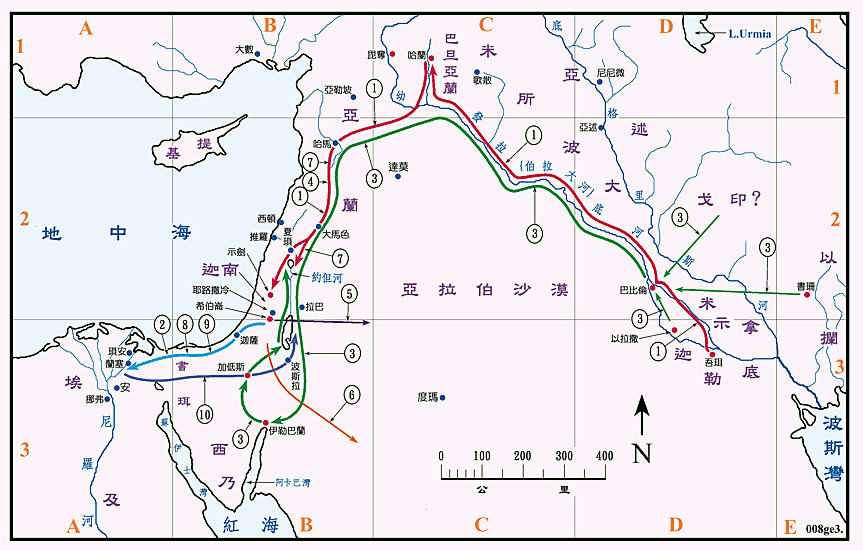 挪亚之约
创世记9 
1神赐福给挪亚和他的儿子，对他们说，你们要生养众多，遍满了地。
8神晓谕挪亚和他的儿子说，9我与你们和你们的后裔立约，11我与你们立约，凡有血肉的，不再被洪水灭绝，也不再有洪水毁坏地了。12神说，我与你们并你们这里的各样活物所立的永约，是有记号的。13我把虹放在云彩中，这就可作我与地立约的记号了。14我使云彩盖地的时候，必有虹现在云彩中，15我便记念我与你们和各样有血肉的活物所立的约，水就再不泛滥，毁坏一切有血肉的物了。16虹必现在云彩中，我看见，就要记念我与地上各样有血肉的活物所立的永约。17神对挪亚说，这就是我与地上一切有血肉之物立约的记号了。
神呼召亚伯兰

创世记12 
1耶和华对亚伯兰说，你要离开本地，本族，父家，往我所要指示你的地去。
2我必叫你成为大国，我必赐福给你，叫你的名为大，你也要叫别人得福。
3为你祝福的，我必赐福与他。那咒诅你的，我必咒诅他，地上的万族都要因你得福。


亚伯拉罕之约
下次分晓。。。
亚当之约

1:28  神就赐福给他们，又对他们说，要生养众多，遍满地面，治理这地。也要管理海里的鱼，空中的鸟，和地上各样行动的活物。

2:15耶和华神将那人安置在伊甸园，使他修理看守。

2:16 耶和华神吩咐他说，园中各样树上的果子，你可以随意吃。 17 只是分别善恶树上的果子，你不可吃，因为你吃的日子必定死 。
2023秋季主日学
《创世纪》

1-2章：神的创造/亚当之约
3章：人的堕落
4-5章：从亚当到挪亚/该隐vs亚伯
6-9章：大洪水/神与挪亚立约
10–11章：巴别塔
12-14章：亚伯兰蒙召
15-18:16：神与亚伯兰立约

10/15/2023
创世记15 
1这事以后，耶和华在异象中有话对亚伯兰说，亚伯兰，你不要惧怕，我是你的盾牌，必大大地赏赐你。
2亚伯兰说，主耶和华阿，我既无子，你还赐我什么呢？并且要承受我家业的是大马色人以利以谢。
3亚伯兰又说，你没有给我儿子。那生在我家中的人就是我的后嗣。
4耶和华又有话对他说，这人必不成为你的后嗣。你本身所生的才成为你的后嗣。
5于是领他走到外边，说，你向天观看，数算众星，能数得过来吗？又对他说，你的后裔将要如此。
6亚伯兰信耶和华，耶和华就以此为他的义。
7耶和华又对他说，我是耶和华，曾领你出了迦勒底的吾珥，为要将这地赐你为业。
8亚伯兰说，主耶和华阿，我怎能知道必得这地为业呢？
9他说，你为我取一只三年的母牛，一只三年的母山羊，一只三年的公绵羊，一只斑鸠，一只雏鸽。10亚伯兰就取了这些来，每样劈开，分成两半，一半对着一半地摆列，只有鸟没有劈开。11有鸷鸟下来，落在那死畜的肉上，亚伯兰就把它吓飞了。12日头正落的时候，亚伯兰沉沉地睡了。忽然有惊人的大黑暗落在他身上。13耶和华对亚伯兰说，你要的确知道，你的后裔必寄居别人的地，又服事那地的人。那地的人要苦待他们四百年。14并且他们所要服事的那国，我要惩罚，后来他们必带着许多财物从那里出来。15但你要享大寿数，平平安安地归到你列祖那里，被人埋葬。16到了第四代，他们必回到此地，因为亚摩利人的罪孽还没有满盈。17日落天黑，不料有冒烟的炉并烧着的火把从那些肉块中经过。
18当那日，耶和华与亚伯兰立约，说，我已赐给你的后裔，从埃及河直到伯拉大河之地，19就是基尼人，基尼洗人，甲摩尼人，20赫人，比利洗人，利乏音人，21亚摩利人，迦南人，革迦撒人，耶布斯人之地。
“这事以后”指什么事？为什么要“这事以后”？
“亚伯兰信耶和华，耶和华就以此为他的义”	
耶和华与亚伯兰立约是一个多次的过程，但这里有一个什么问题？
罗马书：因信称义
创世记16
1亚伯兰的妻子撒莱不给他生儿女。撒莱有一个使女，名叫夏甲，是埃及人。2撒莱对亚伯兰说，耶和华使我不能生育。求你和我的使女同房，或者我可以因她得孩子（得孩子原文作被建立）。亚伯兰听从了撒莱的话。3于是亚伯兰的妻子撒莱将使女埃及人夏甲给了丈夫为妾。那时亚伯兰在迦南已经住了十年。4亚伯兰与夏甲同房，夏甲就怀了孕。她见自己有孕，就小看她的主母。5撒莱对亚伯兰说，我因你受屈。我将我的使女放在你怀中，她见自己有了孕，就小看我。愿耶和华在你我中间判断。6亚伯兰对撒莱说，使女在你手下，你可以随意待她。撒莱苦待她，她就从撒莱面前逃走了。
7耶和华的使者在旷野书珥路上的水泉旁遇见她，8对她说，撒莱的使女夏甲，你从哪里来，要往哪里去。夏甲说，我从我的主母撒莱面前逃出来。9耶和华的使者对她说，你回到你主母那里，服在她手下。10又说，我必使你的后裔极其繁多，甚至不可胜数。11并说，你如今怀孕要生一个儿子，可以给他起名叫以实玛利，因为耶和华听见了你的苦情。（以实玛利就是神听见的意思）12他为人必像野驴。他的手要攻打人，人的手也要攻打他。他必住在众弟兄的东边。
13夏甲就称那对她说话的耶和华为看顾人的神。因而说，在这里我也看见那看顾我的吗？14所以这井名叫庇耳拉海莱。这井正在加低斯和巴列中间。15后来夏甲给亚伯兰生了一个儿子。亚伯兰给他起名叫以实玛利。16夏甲给亚伯兰生以实玛利的时候，亚伯兰年八十六岁。
创世记11:30 撒莱不生育，没有孩子。
亚伯兰和撒莱如何来解决不生育的问题？
撒莱让亚伯兰与她的使女夏甲同房怀了孕，她们之间发生了什么事？
耶和华的使者如何对待夏甲？
创世记17
1亚伯兰年九十九岁的时候，耶和华向他显现，对他说，我是全能的神。你当在我面前作完全人，2我就与你立约，使你的后裔极其繁多。3亚伯兰俯伏在地。神又对他说，4我与你立约，你要作多国的父。5从此以后，你的名不再叫亚伯兰，要叫亚伯拉罕，因为我已立你作多国的父。6我必使你的后裔极其繁多。国度从你而立，君王从你而出。7我要与你并你世世代代的后裔坚立我的约，作永远的约，是要作你和你后裔的神。8我要将你现在寄居的地，就是迦南全地，赐给你和你的后裔永远为业，我也必作他们的神。
9神又对亚伯拉罕说，你和你的后裔，必世世代代遵守我的约。10你们所有的男子，都要受割礼。这就是我与你，并你的后裔所立的约，是你们所当遵守的。11你们都要受割礼，这是我与你们立约的证据。12你们世世代代的男子，无论是家里生的，是在你后裔之外用银子从外人买的，生下来第八日，都要受割礼。13你家里生的和你用银子买的，都必须受割礼。这样，我的约就立在你们肉体上作永远的约。14但不受割礼的男子，必从民中剪除，因他背了我的约。
亚伯拉罕之约

使你的后裔极其繁多 (13:16; 15:4-5; 17:6; 17:16///16:10; 17:20) 
我必叫你成为大国 (12:2-3) 
你要作多国的父。国度从你而立，君王从你而出 (17:5-6) 
我要将你现在寄居的地，就是迦南全地，赐给你和你的后裔永远为业 (13:14-15; 15:7; 15:18-21; 17:8)
我要与你并你世世代代的后裔坚立我的约，作永远的约，是要作你和你后裔的神(17:7)
你们都要受割礼，这是我与你们立约的证据(17:10-14)
创世记17
15神又对亚伯拉罕说，你的妻子撒莱，不可再叫撒莱，她的名要叫撒拉。16我必赐福给她，也要使你从她得一个儿子。我要赐福给她，她也要作多国之母。必有百姓的君王从她而出。17亚伯拉罕就俯伏在地喜笑，心里说，一百岁的人还能得孩子吗？撒拉已经九十岁了，还能生养吗？18亚伯拉罕对神说，但愿以实玛利活在你面前。19神说，不然，你妻子撒拉要给你生一个儿子，你要给他起名叫以撒。我要与他坚定所立的约，作他后裔永远的约。20至于以实玛利，我也应允你，我必赐福给他，使他昌盛极其繁多，他必生十二个族长，我也要使他成为大国。21到明年这时节，撒拉必给你生以撒，我要与他坚定所立的约。22神和亚伯拉罕说完了话，就离开他上升去了。
23正当那日，亚伯拉罕遵着神的命，给他的儿子以实玛利和家里的一切男子，无论是在家里生的，是用银子买的，都行了割礼。24亚伯拉罕受割礼的时候，年九十九岁。25他儿子以实玛利受割礼的时候，年十三岁。26正当那日，亚伯拉罕和他儿子以实玛利，一同受了割礼。27家里所有的人，无论是在家里生的，是用银子从外人买的，也都一同受了割礼。
亚伯兰          亚伯拉罕，是多国之父的意思。
撒莱          撒拉，带有公主的意思。
神给孩子起名以撒，就是笑的意思。（ v17: 亚伯拉罕就俯伏在地喜笑）我要与他坚定所立的约，作他后裔永远的约
以实玛利：神听见的意思 (创16:11)   20: 至于以实玛利，我也应允你，我必赐福给他，使他昌盛极其繁多，他必生十二个族长，我也要使他成为大国
创世记18
1耶和华在幔利橡树那里，向亚伯拉罕显现出来。那时正热，亚伯拉罕坐在帐棚门口，2举目观看，见有三个人在对面站着。他一见，就从帐棚门口跑去迎接他们，俯伏在地，3说，我主，我若在你眼前蒙恩，求你不要离开仆人往前去。4容我拿点水来，你们洗洗脚，在树下歇息歇息。5我再拿一点饼来，你们可以加添心力，然后往前去。你们既到仆人这里来，理当如此。他们说，就照你说的行吧。
6亚伯拉罕急忙进帐棚见撒拉，说，你速速拿三细亚细面调和作饼。7亚伯拉罕又跑到牛群里，牵了一只又嫩又好的牛犊来，交给仆人，仆人急忙预备好了。8亚伯拉罕又取了奶油和奶，并预备好的牛犊来，摆在他们面前，自己在树下站在旁边，他们就吃了。9他们问亚伯拉罕说，你妻子撒拉在哪里。他说，在帐棚里。10三人中有一位说，到明年这时候，我必要回到你这里。你的妻子撒拉必生一个儿子。撒拉在那人后边的帐棚门口也听见了这话。
11亚伯拉罕和撒拉年纪老迈，撒拉的月经已断绝了。12撒拉心里暗笑，说，我既已衰败，我主也老迈，岂能有这喜事呢？13耶和华对亚伯拉罕说，撒拉为什么暗笑，说，我既已年老，果真能生养吗？14耶和华岂有难成的事吗？到了日期，明年这时候，我必回到你这里，撒拉必生一个儿子。15撒拉就害怕，不承认，说，我没有笑。那位说，不然，你实在笑了。16三人就从那里起行，向所多玛观看，亚伯拉罕也与他们同行，要送他们一程。
为什么有三个人在对面站着？
撒拉为什么心里暗笑？撒拉为什么不承认说我没有笑？
耶和华岂有难成的事吗？
亚伯拉罕之约

使你的后裔极其繁多
我必叫你成为大国
你要作多国的父。国度从你而立，君王从你而出
我要将你现在寄居的地，就是迦南全地，赐给你和你的后裔永远为业
我要与你并你世世代代的后裔坚立我的约，作永远的约，是要作你和你后裔的神
你们都要受割礼，这是我与你们立约的证据
挪亚之约
创世记9 
1神赐福给挪亚和他的儿子，对他们说，你们要生养众多，遍满了地。
8神晓谕挪亚和他的儿子说，9我与你们和你们的后裔立约，11我与你们立约，凡有血肉的，不再被洪水灭绝，也不再有洪水毁坏地了。12神说，我与你们并你们这里的各样活物所立的永约，是有记号的。13我把虹放在云彩中，这就可作我与地立约的记号了。14我使云彩盖地的时候，必有虹现在云彩中，15我便记念我与你们和各样有血肉的活物所立的约，水就再不泛滥，毁坏一切有血肉的物了。16虹必现在云彩中，我看见，就要记念我与地上各样有血肉的活物所立的永约。17神对挪亚说，这就是我与地上一切有血肉之物立约的记号了。
亚当之约

1:28  神就赐福给他们，又对他们说，要生养众多，遍满地面，治理这地。也要管理海里的鱼，空中的鸟，和地上各样行动的活物。

2:15耶和华神将那人安置在伊甸园，使他修理看守。

2:16 耶和华神吩咐他说，园中各样树上的果子，你可以随意吃。 17 只是分别善恶树上的果子，你不可吃，因为你吃的日子必定死 。
共同原则:神人同工 

神赐下整全的福

人的责任：顺服 

		     得福              延福 (地上万族都要因你得福)
课堂提问与分享 Q&A

Q1: 伯拉罕与撒莱生以撒的事在圣经以外在历史书籍上有记载吗？

答：(1) 伯拉罕献以撒在新约里有记载；(2) 历史书籍并不是完全准确的；(3) 圣经无误；(4) 死海古卷写于主前300-400年到主前100年左右，完全证实旧约，证实了圣经无误。

Q2: 为什么神不在伯拉罕与撒莱年轻的时候就赐给他们孩子？而要等到80-90岁年老的时候？如果神在他们年轻的时候就赐给他们孩子，岂不是就没有以撒与以实马利的争斗？就没有了今天以色列与巴勒斯坦的战争？

答：(1) 圣经没有假设性的问题；(2) 神有神的时间； (3)神让伯拉罕与撒莱年老的时候才得儿子，特别彰显神得恩典与大能；(4) 神让我们耐心等候，一起经历神； (5) 传道书3:1凡事都有定期，天下万务都有定时。11神造万物，各按其时成为美好。又将永生安置在世人心里。然而神从始至终的作为，人不能参透。14我知道神一切所作的，都必永存，无所增添，无所减少。神这样行，是要人在他面前存敬畏的心。
2023秋季主日学
《创世纪》

1-2章：神的创造/亚当之约
3章：人的堕落
4-5章：从亚当到挪亚/该隐vs亚伯
6-9章：大洪水/神与挪亚立约
10–11章：巴别塔
12-14章：亚伯兰蒙召
15-18:16：神与亚伯兰立约
18:17-20章：所多玛与蛾摩拉

10/22/2023 Haining is not available
2023秋季主日学
《创世纪》

1-2章：神的创造/亚当之约
3章：人的堕落
4-5章：从亚当到挪亚/该隐vs亚伯
6-9章：大洪水/神与挪亚立约
10–11章：巴别塔
12-14章：亚伯兰蒙召
15-18:16：神与亚伯兰立约
18:17-20章：所多玛与蛾摩拉
21-23章：以撒vs以实马利

10/29/2023 Haining is not available
2023秋季主日学
《创世纪》

1-2章：神的创造/亚当之约
3章：人的堕落
4-5章：从亚当到挪亚/该隐vs亚伯
6-9章：大洪水/神与挪亚立约
10–11章：巴别塔
12-14章：亚伯兰蒙召
15-18:16：神与亚伯兰立约
18:17-20章：所多玛与蛾摩拉
21-23章：以撒vs以实马利
24-26章：以撒与利百加/雅各骗以扫

11/5/2023 Haining is in town, but may run around
2023秋季主日学
《创世纪》

1-2章：神的创造/亚当之约
3章：人的堕落
4-5章：从亚当到挪亚/该隐vs亚伯
6-9章：大洪水/神与挪亚立约
10–11章：巴别塔
12-14章：亚伯兰蒙召
15-18:16：神与亚伯兰立约
18:17-20章：所多玛与蛾摩拉
21-23章：以撒vs以实马利
24-26章：以撒与利百加/雅各骗以扫
27-30章：雅各受祝福及他的妻子们

11/19/2023 Haining is not available
2023秋季主日学
《创世纪》

1-2章：神的创造/亚当之约
3章：人的堕落
4-5章：从亚当到挪亚/该隐vs亚伯
6-9章：大洪水/神与挪亚立约
10–11章：巴别塔
12-14章：亚伯兰蒙召
15-18:16：神与亚伯兰立约
18:17-20章：所多玛与蛾摩拉
21-23章：以撒vs以实马利
24-26章：以撒与利百加/雅各骗以扫
27-30章：雅各受祝福及他的妻子们
31-36章：雅各回归迦南地

11/26/2023 Haining is not available
2023秋季主日学
《创世纪》

1-2章：神的创造/亚当之约
3章：人的堕落
4-5章：从亚当到挪亚/该隐vs亚伯
6-9章：大洪水/神与挪亚立约
10–11章：巴别塔
12-14章：亚伯兰蒙召
15-18:16：神与亚伯兰立约
18:17-20章：所多玛与蛾摩拉
21-23章：以撒vs以实马利
24-26章：以撒与利百加/雅各骗以扫
27-30章：雅各受祝福及他的妻子们
31-36章：雅各回归迦南地
37-39章：约瑟被卖

12/3/2023
2023秋季主日学
《创世纪》

1-2章：神的创造/亚当之约
3章：人的堕落
4-5章：从亚当到挪亚/该隐vs亚伯
6-9章：大洪水/神与挪亚立约
10–11章：巴别塔
12-14章：亚伯兰蒙召
15-18:16：神与亚伯兰立约
18:17-20章：所多玛与蛾摩拉
21-23章：以撒vs以实马利
24-26章：以撒与利百加/雅各骗以扫
27-30章：雅各受祝福及他的妻子们
31-36章：雅各回归迦南地
37-39章：约瑟被卖
40-41章：约瑟在埃及为相
42-44章：约瑟与弟兄们重逢
45-50章：约瑟与父兄相认
创世记37 
1雅各住在迦南地，就是他父亲寄居的地。
2雅各的记略如下。约瑟十七岁与他哥哥们一同牧羊。他是个童子，与他父亲的妾辟拉，悉帕的儿子们常在一处。约瑟将他哥哥们的恶行报给他们的父亲。
3以色列原来爱约瑟过于爱他的众子，因为约瑟是他年老生的。他给约瑟作了一件彩衣。
4约瑟的哥哥们见父亲爱约瑟过于爱他们，就恨约瑟，不与他说和睦的话。
5约瑟作了一梦，告诉他哥哥们，他们就越发恨他。
6约瑟对他们说，请听我所作的梦，
7我们在田里捆禾稼，我的捆起来站着，你们的捆来围着我的捆下拜。
8他的哥哥们回答说，难道你真要作我们的王吗？难道你真要管辖我们吗？他们就因为他的梦和他的话越发恨他。
9后来他又作了一梦，也告诉他的哥哥们说，看哪，我又作了一梦，梦见太阳，月亮，与十一个星向我下拜。
10约瑟将这梦告诉他父亲和他哥哥们，他父亲就责备他说，你作的这是什么梦。难道我和你母亲，你弟兄果然要来俯伏在地，向你下拜吗？
11他哥哥们都嫉妒他，他父亲却把这话存在心里。
创世记37 
1雅各住在迦南地，就是他父亲寄居的地。
2雅各的记略如下。约瑟十七岁与他哥哥们一同牧羊。他是个童子，与他父亲的妾辟拉，悉帕的儿子们常在一处。约瑟将他哥哥们的恶行报给他们的父亲。
3以色列原来爱约瑟过于爱他的众子，因为约瑟是他年老生的。他给约瑟作了一件彩衣。
4约瑟的哥哥们见父亲爱约瑟过于爱他们，就恨约瑟，不与他说和睦的话。
该隐与亚伯
5约瑟作了一梦，告诉他哥哥们，他们就越发恨他。
6约瑟对他们说，请听我所作的梦，
7我们在田里捆禾稼，我的捆起来站着，你们的捆来围着我的捆下拜。
8他的哥哥们回答说，难道你真要作我们的王吗？难道你真要管辖我们吗？他们就因为他的梦和他的话越发恨他。
9后来他又作了一梦，也告诉他的哥哥们说，看哪，我又作了一梦，梦见太阳，月亮，与十一个星向我下拜。
10约瑟将这梦告诉他父亲和他哥哥们，他父亲就责备他说，你作的这是什么梦。难道我和你母亲，你弟兄果然要来俯伏在地，向你下拜吗？
11他哥哥们都嫉妒他，他父亲却把这话存在心里。
梦有什么预表？
他哥哥们与他父亲得区别？
12约瑟的哥哥们往示剑去放他们父亲的羊。13以色列对约瑟说，你哥哥们不是在示剑放羊吗？你来，我要打发你往他们那里去。约瑟说，我在这里。14以色列说，你去看看你哥哥们平安不平安，群羊平安不平安，就回来报信给我。于是打发他出希伯仑谷，他就往示剑去了。15有人遇见他在田野走迷了路，就问他说，你找什么？16他说，我找我的哥哥们，求你告诉我，他们在何处放羊。17那人说，他们已经走了，我听见他们说要往多坍去。约瑟就去追赶他哥哥们，遇见他们在多坍。
18他们远远地看见他，趁他还没有走到跟前，大家就同谋要害死他，19彼此说，你看。那作梦的来了。20来吧。我们将他杀了，丢在一个坑里，就说有恶兽把他吃了。我们且看他的梦将来怎么样。21流便听见了，要救他脱离他们的手，说，我们不可害他的性命。22又说，不可流他的血，可以把他丢在这野地的坑里，不可下手害他。流便的意思是要救他脱离他们的手，把他归还他的父亲。23约瑟到了他哥哥们那里，他们就剥了他的外衣，就是他穿的那件彩衣，24把他丢在坑里。那坑是空的，里头没有水。
25他们坐下吃饭，举目观看，见有一伙米甸的以实玛利人从基列来，用骆驼驮着香料，乳香，没药，要带下埃及去。26犹大对众弟兄说，我们杀我们的兄弟，藏了他的血有什么益处呢？27我们不如将他卖给以实玛利人，不可下手害他。因为他是我们的兄弟，我们的骨肉。众弟兄就听从了他。28有些米甸的商人从那里经过，哥哥们就把约瑟从坑里拉上来，讲定二十舍客勒银子，把约瑟卖给以实玛利人。他们就把约瑟带到埃及去了。
29流便回到坑边，见约瑟不在坑里，就撕裂衣服，30回到兄弟们那里，说，童子没有了。我往哪里去才好呢？31他们宰了一只公山羊，把约瑟的那件彩衣染了血，32打发人送到他们的父亲那里，说，我们捡了这个。请认一认是你儿子的外衣不是，33他认得，就说，这是我儿子的外衣。有恶兽把他吃了，约瑟被撕碎了。撕碎了。34雅各便撕裂衣服，腰间围上麻布，为他儿子悲哀了多日。35他的儿女都起来安慰他，他却不肯受安慰，说，我必悲哀着下阴间，到我儿子那里。约瑟的父亲就为他哀哭。
36米甸人带约瑟到埃及，把他卖给法老的内臣护卫长波提乏。
12约瑟的哥哥们往示剑去放他们父亲的羊。13以色列对约瑟说，你哥哥们不是在示剑放羊吗？你来，我要打发你往他们那里去。约瑟说，我在这里。14以色列说，你去看看你哥哥们平安不平安，群羊平安不平安，就回来报信给我。于是打发他出希伯仑谷，他就往示剑去了。15有人遇见他在田野走迷了路，就问他说，你找什么？16他说，我找我的哥哥们，求你告诉我，他们在何处放羊。17那人说，他们已经走了，我听见他们说要往多坍去。约瑟就去追赶他哥哥们，遇见他们在多坍。
18他们远远地看见他，趁他还没有走到跟前，大家就同谋要害死他，19彼此说，你看。那作梦的来了。20来吧。我们将他杀了，丢在一个坑里，就说有恶兽把他吃了。我们且看他的梦将来怎么样。21流便听见了，要救他脱离他们的手，说，我们不可害他的性命。22又说，不可流他的血，可以把他丢在这野地的坑里，不可下手害他。流便的意思是要救他脱离他们的手，把他归还他的父亲。23约瑟到了他哥哥们那里，他们就剥了他的外衣，就是他穿的那件彩衣，24把他丢在坑里。那坑是空的，里头没有水。
25他们坐下吃饭，举目观看，见有一伙米甸的以实玛利人从基列来，用骆驼驮着香料，乳香，没药，要带下埃及去。26犹大对众弟兄说，我们杀我们的兄弟，藏了他的血有什么益处呢？27我们不如将他卖给以实玛利人，不可下手害他。因为他是我们的兄弟，我们的骨肉。众弟兄就听从了他。28有些米甸的商人从那里经过，哥哥们就把约瑟从坑里拉上来，讲定二十舍客勒银子，把约瑟卖给以实玛利人。他们就把约瑟带到埃及去了。
29流便回到坑边，见约瑟不在坑里，就撕裂衣服，30回到兄弟们那里，说，童子没有了。我往哪里去才好呢？31他们宰了一只公山羊，把约瑟的那件彩衣染了血，32打发人送到他们的父亲那里，说，我们捡了这个。请认一认是你儿子的外衣不是，33他认得，就说，这是我儿子的外衣。有恶兽把他吃了，约瑟被撕碎了。撕碎了。34雅各便撕裂衣服，腰间围上麻布，为他儿子悲哀了多日。35他的儿女都起来安慰他，他却不肯受安慰，说，我必悲哀着下阴间，到我儿子那里。约瑟的父亲就为他哀哭。
36米甸人带约瑟到埃及，把他卖给法老的内臣护卫长波提乏。
创世记38 
1那时，犹大离开他弟兄下去，到一个亚杜兰人名叫希拉的家里去。2犹大在那里看见一个迦南人名叫书亚的女儿，就娶她为妻，与她同房，3她就怀孕生了儿子，犹大给他起名叫珥。4她又怀孕生了儿子，母亲给他起名叫俄南。5她复又生了儿子，给他起名叫示拉。

14他玛见示拉已经长大，还没有娶她为妻，就脱了她作寡妇的衣裳，用帕子蒙着脸，又遮住身体，坐在亭拿路上的伊拿印城门口。15犹大看见她，以为是妓女，因为她蒙着脸。16犹大就转到她那里去，说，来吧。让我与你同寝。他原不知道是他的儿妇。他玛说，你要与我同寝，把什么给我呢？17犹大说，我从羊群里取一只山羊羔，打发人送来给你。他玛说，在未送以先，你愿意给我一个当头吗？18他说，我给你什么当头呢？他玛说，你的印，你的带子，和你手里的杖。犹大就给了她，与她同寝，她就从犹大怀了孕。19他玛起来走了，除去帕子，仍旧穿上作寡妇的衣裳。

24约过了三个月，有人告诉犹大说，你的儿妇他玛作了妓女，且因行淫有了身孕。犹大说，拉出她来，把她烧了。25他玛被拉出来的时候便打发人去见她公公，对他说，这些东西是谁的，我就是从谁怀的孕。请你认一认，这印和带子并杖都是谁的，26犹大承认说，她比我更有义，因为我没有将她给我的儿子示拉。从此犹大不再与她同寝了。27他玛将要生产，不料她腹里是一对双生。
28到生产的时候，一个孩子伸出一只手来。收生婆拿红线拴在他手上，说，这是头生的。29随后这孩子把手收回去，他哥哥生出来了。收生婆说，你为什么抢着来呢？因此给他起名叫法勒斯。30后来，他兄弟那手上有红线的也生出来，就给他起名叫谢拉。
为什么创世记38 专门记载犹大？
马太福音第 1 章
1亚伯拉罕的后裔，大卫的子孙，耶稣基督的家谱。（后裔子孙原文都作儿子下同）
2亚伯拉罕生以撒。以撒生雅各。雅各生犹大和他的弟兄。
3犹大从他玛氏生法勒斯和谢拉。法勒斯生希斯仑。希斯仑生亚兰。
4亚兰生亚米拿达。亚米拿达生拿顺。拿顺生撒门。
5撒门从喇合氏生波阿斯。波阿斯从路得氏生俄备得。俄备得生耶西。
6耶西生大卫王。大卫从乌利亚的妻子生所罗门。
7所罗门生罗波安。罗波安生亚比雅。亚比雅生亚撒。
8亚撒生约沙法。约沙法生约兰。约兰生乌西亚。
9乌西亚生约坦。约坦生亚哈斯。亚哈斯生希西家。
10希西家生玛拿西。玛拿西生亚们。亚们生约西亚。
11百姓被迁到巴比伦的时候，约西亚生耶哥尼雅和他的弟兄。
12迁到巴比伦之后，耶哥尼雅生撒拉铁。撒拉铁生所罗巴伯。
13所罗巴伯生亚比玉。亚比玉生以利亚敬。以利亚敬生亚所。
14亚所生撒督。撒督生亚金。亚金生以律。
15以律生以利亚撒。以利亚撒生马但。马但生雅各。
16雅各生约瑟，就是马利亚的丈夫。那称为基督的耶稣，是从马利亚生的。
创世记39 
1约瑟被带下埃及去。有一个埃及人，是法老的内臣，护卫长波提乏，从那些带下他来的以实玛利人手下买了他去。2约瑟住在他主人埃及人的家中，耶和华与他同在，他就百事顺利。3他主人见耶和华与他同在，又见耶和华使他手里所办的尽都顺利，4约瑟就在主人眼前蒙恩，伺候他主人，并且主人派他管理家务，把一切所有的都交在他手里。5自从主人派约瑟管理家务和他一切所有的，耶和华就因约瑟的缘故赐福与那埃及人的家。凡家里和田间一切所有的都蒙耶和华赐福。6波提乏将一切所有的都交在约瑟的手中，除了自己所吃的饭，别的事一概不知。约瑟原来秀雅俊美。
7这事以后，约瑟主人的妻以目送情给约瑟，说，你与我同寝吧。8约瑟不从，对他主人的妻说，看哪，一切家务，我主人都不知道。他把所有的都交在我手里。9在这家里没有比我大的。并且他没有留下一样不交给我，只留下了你，因为你是他的妻子。我怎能作这大恶，得罪神呢？10后来她天天和约瑟说，约瑟却不听从她，不与她同寝，也不和她在一处。11有一天，约瑟进屋里去办事，家中人没有一个在那屋里，12妇人就拉住他的衣裳，说，你与我同寝吧。约瑟把衣裳丢在妇人手里，跑到外边去了。
13妇人看见约瑟把衣裳丢在她手里跑出去了，14就叫了家里的人来，对他们说，你们看。他带了一个希伯来人进入我们家里，要戏弄我们。他到我这里来，要与我同寝，我就大声喊叫。15他听见我放声喊起来，就把衣裳丢在我这里，跑到外边去了。
16妇人把约瑟的衣裳放在自己那里，等着他主人回家，17就对他如此如此说，你所带到我们这里的那希伯来仆人进来要戏弄我，18我放声喊起来，他就把衣裳丢在我这里，跑出去了。19约瑟的主人听见他妻子对他所说的话，说，你的仆人如此如此待我，他就生气，20把约瑟下在监里，就是王的囚犯被囚的地方。于是约瑟在那里坐监。21但耶和华与约瑟同在，向他施恩，使他在司狱的眼前蒙恩。22司狱就把监里所有的囚犯都交在约瑟手下。他们在那里所办的事都是经他的手。23凡在约瑟手下的事，司狱一概不察，因为耶和华与约瑟同在。耶和华使他所作的尽都顺利。
创世记39 
1约瑟被带下埃及去。有一个埃及人，是法老的内臣，护卫长波提乏，从那些带下他来的以实玛利人手下买了他去。2约瑟住在他主人埃及人的家中，耶和华与他同在，他就百事顺利。3他主人见耶和华与他同在，又见耶和华使他手里所办的尽都顺利，4约瑟就在主人眼前蒙恩，伺候他主人，并且主人派他管理家务，把一切所有的都交在他手里。5自从主人派约瑟管理家务和他一切所有的，耶和华就因约瑟的缘故赐福与那埃及人的家。凡家里和田间一切所有的都蒙耶和华赐福。6波提乏将一切所有的都交在约瑟的手中，除了自己所吃的饭，别的事一概不知。约瑟原来秀雅俊美。
7这事以后，约瑟主人的妻以目送情给约瑟，说，你与我同寝吧。8约瑟不从，对他主人的妻说，看哪，一切家务，我主人都不知道。他把所有的都交在我手里。9在这家里没有比我大的。并且他没有留下一样不交给我，只留下了你，因为你是他的妻子。我怎能作这大恶，得罪神呢？10后来她天天和约瑟说，约瑟却不听从她，不与她同寝，也不和她在一处。11有一天，约瑟进屋里去办事，家中人没有一个在那屋里，12妇人就拉住他的衣裳，说，你与我同寝吧。约瑟把衣裳丢在妇人手里，跑到外边去了。
13妇人看见约瑟把衣裳丢在她手里跑出去了，14就叫了家里的人来，对他们说，你们看。他带了一个希伯来人进入我们家里，要戏弄我们。他到我这里来，要与我同寝，我就大声喊叫。15他听见我放声喊起来，就把衣裳丢在我这里，跑到外边去了。16妇人把约瑟的衣裳放在自己那里，等着他主人回家，17就对他如此如此说，你所带到我们这里的那希伯来仆人进来要戏弄我，18我放声喊起来，他就把衣裳丢在我这里，跑出去了。
19约瑟的主人听见他妻子对他所说的话，说，你的仆人如此如此待我，他就生气，20把约瑟下在监里，就是王的囚犯被囚的地方。于是约瑟在那里坐监。21但耶和华与约瑟同在，向他施恩，使他在司狱的眼前蒙恩。22司狱就把监里所有的囚犯都交在约瑟手下。他们在那里所办的事都是经他的手。23凡在约瑟手下的事，司狱一概不察，因为耶和华与约瑟同在。耶和华使他所作的尽都顺利。
课堂提问与分享 Q&A
2023秋季主日学
《创世纪》

1-2章：神的创造/亚当之约
3章：人的堕落
4-5章：从亚当到挪亚/该隐vs亚伯
6-9章：大洪水/神与挪亚立约
10–11章：巴别塔
12-14章：亚伯兰蒙召
15-18:16：神与亚伯兰立约
18:17-20章：所多玛与蛾摩拉
21-23章：以撒vs以实马利
24-26章：以撒与利百加/雅各骗以扫
27-30章：雅各受祝福及他的妻子们
31-36章：雅各回归迦南地
37-39章：约瑟被卖
40-41章：约瑟在埃及为相

12/10/2023
创世记40 
1这事以后，埃及王的酒政和膳长得罪了他们的主埃及王，2法老就恼怒酒政和膳长这二臣，3把他们下在护卫长府内的监里，就是约瑟被囚的地方。4护卫长把他们交给约瑟，约瑟便伺候他们。他们有些日子在监里。
5被囚在监之埃及王的酒政和膳长二人同夜各作一梦，各梦都有讲解。6到了早晨，约瑟进到他们那里，见他们有愁闷的样子。7他便问法老的二臣，就是与他同囚在他主人府里的，说，他们今日为什么面带愁容呢？8他们对他说，我们各人作了一梦，没有人能解。约瑟说，解梦不是出于神吗？请你们将梦告诉我。
9酒政便将他的梦告诉约瑟说，我梦见在我面前有一棵葡萄树，10树上有三根枝子，好像发了芽，开了花，上头的葡萄都成熟了。11法老的杯在我手中，我就拿葡萄挤在法老的杯里，将杯递在他手中。12约瑟对他说，他所作的梦是这样解，三根枝子就是三天。13三天之内，法老必提你出监，叫你官复原职，你仍要递杯在法老的手中，和先前作他的酒政一样。14但你得好处的时候，求你记念我，施恩与我，在法老面前提说我，救我出这监牢。15我实在是从希伯来人之地被拐来的。我在这里也没有作过什么，叫他们把我下在监里。
16膳长见梦解得好，就对约瑟说，我在梦中见我头上顶着三筐白饼。17极上的筐子里有为法老烤的各样食物，有飞鸟来吃我头上筐子里的食物。18约瑟说，你的梦是这样解，三个筐子就是三天。19三天之内，法老必斩断你的头，把你挂在木头上，必有飞鸟来吃你身上的肉。
20到了第三天，是法老的生日，他为众臣仆设摆筵席，把酒政和膳长提出监来，21使酒政官复原职，他仍旧递杯在法老手中。22但把膳长挂起来，正如约瑟向他们所解的话。23酒政却不记念约瑟，竟忘了他。
创世记40 
1这事以后，埃及王的酒政和膳长得罪了他们的主埃及王，2法老就恼怒酒政和膳长这二臣，3把他们下在护卫长府内的监里，就是约瑟被囚的地方。4护卫长把他们交给约瑟，约瑟便伺候他们。他们有些日子在监里。


5被囚在监之埃及王的酒政和膳长二人同夜各作一梦，各梦都有讲解。6到了早晨，约瑟进到他们那里，见他们有愁闷的样子。7他便问法老的二臣，就是与他同囚在他主人府里的，说，他们今日为什么面带愁容呢？8他们对他说，我们各人作了一梦，没有人能解。约瑟说，解梦不是出于神吗？请你们将梦告诉我。


9酒政便将他的梦告诉约瑟说，我梦见在我面前有一棵葡萄树，10树上有三根枝子，好像发了芽，开了花，上头的葡萄都成熟了。11法老的杯在我手中，我就拿葡萄挤在法老的杯里，将杯递在他手中。12约瑟对他说，他所作的梦是这样解，三根枝子就是三天。13三天之内，法老必提你出监，叫你官复原职，你仍要递杯在法老的手中，和先前作他的酒政一样。14但你得好处的时候，求你记念我，施恩与我，在法老面前提说我，救我出这监牢。15我实在是从希伯来人之地被拐来的。我在这里也没有作过什么，叫他们把我下在监里。


16膳长见梦解得好，就对约瑟说，我在梦中见我头上顶着三筐白饼。17极上的筐子里有为法老烤的各样食物，有飞鸟来吃我头上筐子里的食物。18约瑟说，你的梦是这样解，三个筐子就是三天。19三天之内，法老必斩断你的头，把你挂在木头上，必有飞鸟来吃你身上的肉。
20到了第三天，是法老的生日，他为众臣仆设摆筵席，把酒政和膳长提出监来，21使酒政官复原职，他仍旧递杯在法老手中。22但把膳长挂起来，正如约瑟向他们所解的话。23酒政却不记念约瑟，竟忘了他。
1. 神没有忘记约瑟，在铺垫/开路/预备
2. 约瑟信靠神
3. 约瑟急切想出狱
神是在试炼约瑟吗？
4. 靠人靠不住
创世记41 
1过了两年，法老作梦，梦见自己站在河边，2有七只母牛从河里上来，又美好又肥壮，在芦荻中吃草。3随后又有七只母牛从河里上来，又丑陋又干瘦，与那七只母牛一同站在河边。4这又丑陋又干瘦的七只母牛吃尽了那又美好又肥壮的七只母牛。法老就醒了。5他又睡着，第二回作梦，梦见一棵麦子长了七个穗子，又肥大又佳美，6随后又长了七个穗子，又细弱又被东风吹焦了。7这细弱的穗子吞了那七个又肥大又饱满的穗子。法老醒了，不料是个梦。
8到了早晨，法老心里不安，就差人召了埃及所有的术士和博士来。法老就把所作的梦告诉他们，却没有人能给法老圆解。9那时酒政对法老说，我今日想起我的罪来。10从前法老恼怒臣仆，把我和膳长下在护卫长府布的监里。11我们二人同夜各作一梦，各梦都有讲解。12在那里同着我们有一个希伯来的少年人，是护卫长的仆人，我们告诉他，他就把我们的梦圆解，是按着各人的梦圆解的。13后来正如他给我们圆解的成就了。我官复原职，膳长被挂起来了。
14法老遂即差人去召约瑟，他们便急忙带他出监，他就剃头，刮脸，换衣裳，进到法老面前。15法老对约瑟说，我作了一梦，没有人能解。我听见人说，你听了梦就能解。16约瑟回答法老说，这不在乎我，神必将平安的话回答法老。
17法老对约瑟说，我梦见我站在河边，18有七只母牛从河里上来，又肥壮又美好，在芦荻中吃草。19随后又有七只母牛上来，又软弱又丑陋又干瘦，在埃及遍地，我没有见过这样不好的。20这又干瘦又丑陋的母牛吃尽了那以先的七只肥母牛，21吃了以后却看不出是吃了，那丑陋的样子仍旧和先前一样。我就醒了。22我又梦见一棵麦子，长了七个穗子，又饱满又佳美，23随后又长了七个穗子，枯槁细弱，被东风吹焦了。24这些细弱的穗子吞了那七个佳美的穗子。我将这梦告诉了术士，却没有人能给我解说。
创世记41 
25约瑟对法老说，法老的梦乃是一个。神已将所要作的事指示法老了。26七只好母牛是七年，七个好穗子也是七年。这梦乃是一个。27那随后上来的七只又干瘦又丑陋的母牛是七年，那七个虚空，被东风吹焦的穗子也是七年，都是七个荒年。28这就是我对法老所说，神已将所要作的事显明给法老了。29埃及遍地必来七个大丰年，30随后又要来七个荒年，甚至埃及地都忘了先前的丰收，全地必被饥荒所灭。31因那以后的饥荒甚大，便不觉得先前的丰收了。32至于法老两回作梦，是因神命定这事，而且必速速成就。
33所以，法老当拣选一个有聪明有智慧的人，派他治理埃及地。34法老当这样行，又派官员管理这地。当七个丰年的时候，征收埃及地的五分之一，35叫他们把将来丰年一切的粮食聚敛起来，积蓄五谷，收存在各城里作食物，归于法老的手下。36所积蓄的粮食可以防备埃及地将来的七个荒年，免得这地被饥荒所灭。
37法老和他一切臣仆都以这事为妙。38法老对臣仆说，像这样的人，有神的灵在他里头，我们岂能找得着呢？39法老对约瑟说，神既将这事都指示你，可见没有人象你这样有聪明有智慧。40你可以掌管我的家。我的民都必听从你的话。惟独在宝座上我比你大。
41法老又对约瑟说，我派你治理埃及全地。42法老就摘下手上打印的戒指，戴在约瑟的手上，给他穿上细麻衣，把金链戴在他的颈项上，43又叫约瑟坐他的副车，喝道的在前呼叫说，跪下。这样，法老派他治理埃及全地。
44法老对约瑟说，我是法老，在埃及全地，若没有你的命令，不许人擅自办事（原文作动手动脚）。45法老赐名给约瑟，叫撒发那忒巴内亚，又将安城的祭司波提非拉的女儿亚西纳给他为妻。约瑟就出去巡行埃及地。
不仅解梦，还提供解决方案
法老赐给约瑟权位
法老拉拢约瑟
神的方式：把人带到最低，然后将人升到至高，并且得荣耀。
创世记41 
46约瑟见埃及王法老的时候年三十岁。他从法老面前出去，遍行埃及全地。47七个丰年之内，地的出产极丰极盛（原文作一把一把的），48约瑟聚敛埃及地七个丰年一切的粮食，把粮食积存在各城里。各城周围田地的粮食都积存在本城里。49约瑟积蓄五谷甚多，如同海边的沙，无法计算，因为谷不可胜数。

50荒年未到以前，安城的祭司波提非拉的女儿亚西纳给约瑟生了两个儿子。51约瑟给长子起名叫玛拿西（就是使之忘了的意思），因为他说，神使我忘了一切的困苦和我父的全家。52他给次子起名叫以法莲（就是使之昌盛的意思），因为他说，神使我在受苦的地方昌盛。

53埃及地的七个丰年一完，54七个荒年就来了。正如约瑟所说的，各地都有饥荒。惟独埃及全地有粮食。55及至埃及全地有了饥荒，众民向法老哀求粮食，法老对他们说，你们往约瑟那里去，凡他所说的，你们都要作。
56当时饥荒遍满天下，约瑟开了各处的仓，粜粮给埃及人。在埃及地饥荒甚大。57各地的人都往埃及去，到约瑟那里籴粮，因为天下的饥荒甚大。
约瑟给儿子仍然起了希伯来名字
神又有什么安排？
诗篇105 
1你们要称谢耶和华，求告他的名，在万民中传扬他的作为。2要向他唱诗歌颂，谈论他一切奇妙的作为。3要以他的圣名夸耀。寻求耶和华的人，心中应当欢喜。4要寻求耶和华与他的能力，时常寻求他的面。
5-6他仆人亚伯拉罕的后裔，他所拣选雅各的子孙哪，你们要记念他奇妙的作为和他的奇事，并他口中的判语。7他是耶和华我们的神。全地都有他的判断。8他记念他的约，直到永远，他所吩咐的话，直到千代。9就是与亚伯拉罕所立的约，向以撒所起的誓。
10他又将这约向雅各定为律例，向以色列定为永远的约，11说，我必将迦南地赐给你，作你产业的分。12当时，他们人丁有限，数目稀少，并且在那地为寄居的。13他们从这邦游到那邦，从这国行到那国。14他不容什么人欺负他们，为他们的缘故责备君王，15说，不可难为我受膏的人，也不可恶待我的先知。
16他命饥荒降在那地上，将所倚靠的粮食全行断绝。17在他们以先打发一个人去。约瑟被卖为奴仆。18人用脚镣伤他的脚，他被铁链捆拘。19耶和华的话试炼他，直等到他所说的应验了。
20王打发人把他解开，就是治理众民的，把他释放。21立他作王家之主，掌管他一切所有的。
课堂提问与分享 Q&A
2023秋季主日学
《创世纪》

1-2章：神的创造/亚当之约
3章：人的堕落
4-5章：从亚当到挪亚/该隐vs亚伯
6-9章：大洪水/神与挪亚立约
10–11章：巴别塔
12-14章：亚伯兰蒙召
15-18:16：神与亚伯兰立约
18:17-20章：所多玛与蛾摩拉
21-23章：以撒vs以实马利
24-26章：以撒与利百加/雅各骗以扫
27-30章：雅各受祝福及他的妻子们
31-36章：雅各回归迦南地
37-39章：约瑟被卖
40-41章：约瑟在埃及为相
42-44章：约瑟与弟兄们重逢

12/17/2023
2023秋季主日学
《创世纪》

1-2章：神的创造/亚当之约
3章：人的堕落
4-5章：从亚当到挪亚/该隐vs亚伯
6-9章：大洪水/神与挪亚立约
10–11章：巴别塔
12-14章：亚伯兰蒙召
15-18:16：神与亚伯兰立约
18:17-20章：所多玛与蛾摩拉
21-23章：以撒vs以实马利
24-26章：以撒与利百加/雅各骗以扫
27-30章：雅各受祝福及他的妻子们
31-36章：雅各回归迦南地
37-39章：约瑟被卖
40-41章：约瑟在埃及为相
42-44章：约瑟与弟兄们重逢
45-50章：约瑟与父兄相认

12/24/2023
2023秋季主日学
《创世纪》
集体问答与分享

1-2章：神的创造/亚当之约
3章：人的堕落
4-5章：从亚当到挪亚/该隐vs亚伯
6-9章：大洪水/神与挪亚立约
10–11章：巴别塔
12-14章：亚伯兰蒙召
15-18:16：神与亚伯兰立约
18:17-20章：所多玛与蛾摩拉
21-23章：以撒vs以实马利
24-26章：以撒与利百加/雅各骗以扫
27-30章：雅各受祝福及他的妻子们
31-36章：雅各回归迦南地
37-39章：约瑟被卖
40-41章：约瑟在埃及为相
42-44章：约瑟与弟兄们重逢
45-50章：约瑟与父兄相认

12/24/2023 Church has any special programs?